渠道客户引流简介
运维和解决方案部
中国 · 深圳
1
第一部分：渠道管理
目标
管理渠道伙伴提供的患者名单，用来跟踪是否来诊，确认渠道伙伴和市场人员的业绩。
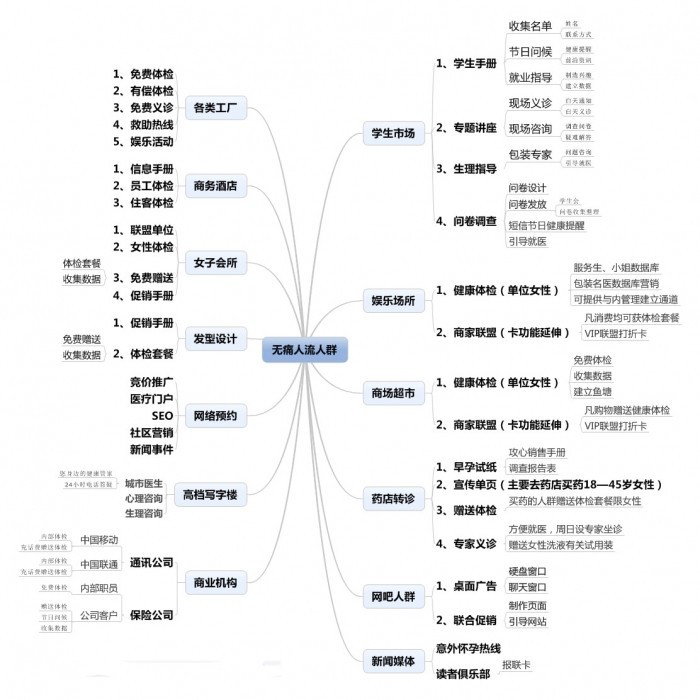 渠道案例
渠道建档
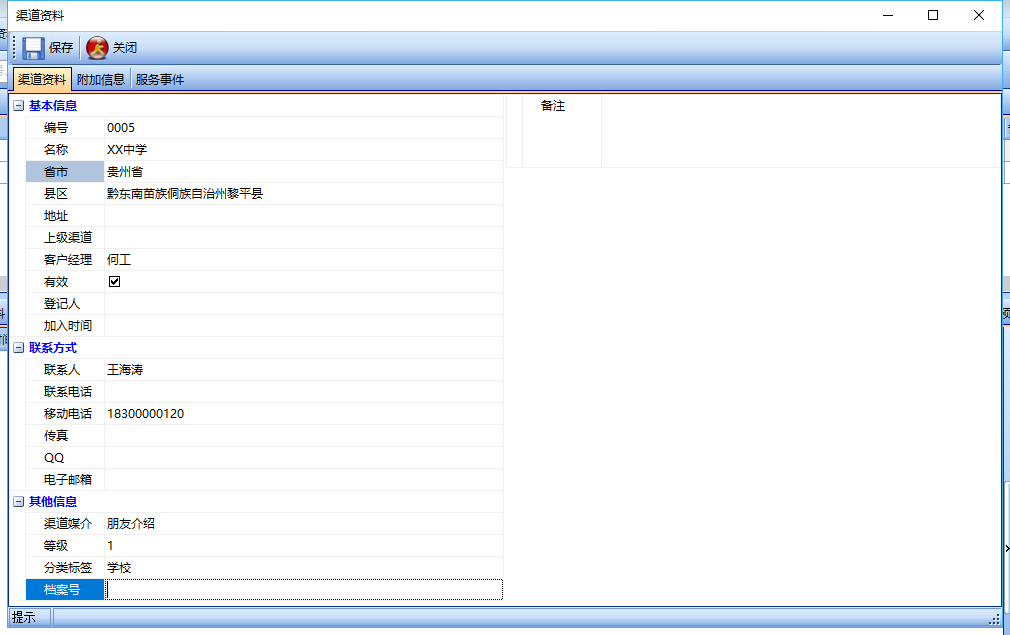 移动电话要求必填
我的渠道
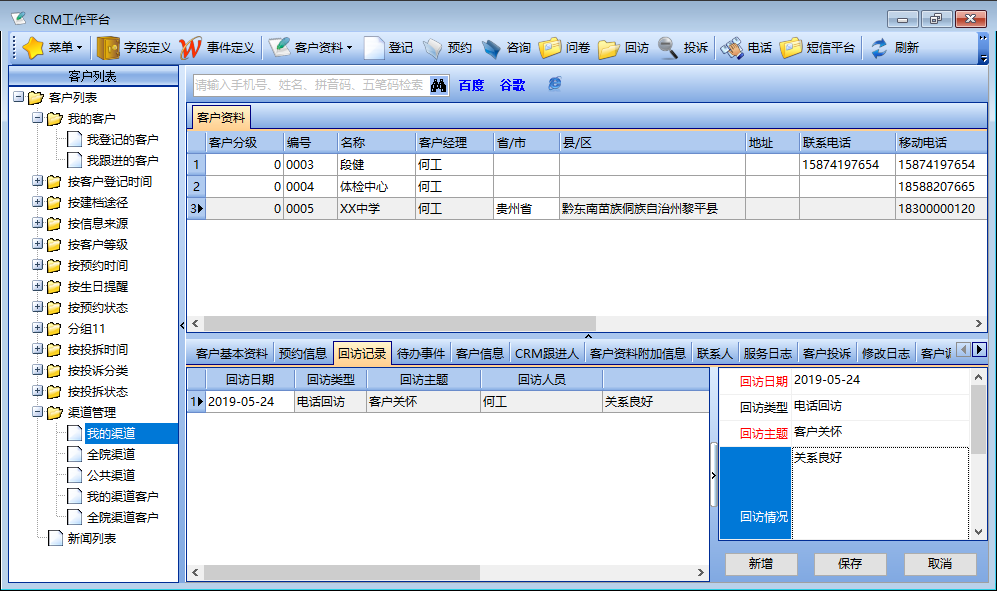 2
第二部分：渠道推荐客户
渠道通过微信推荐就诊人
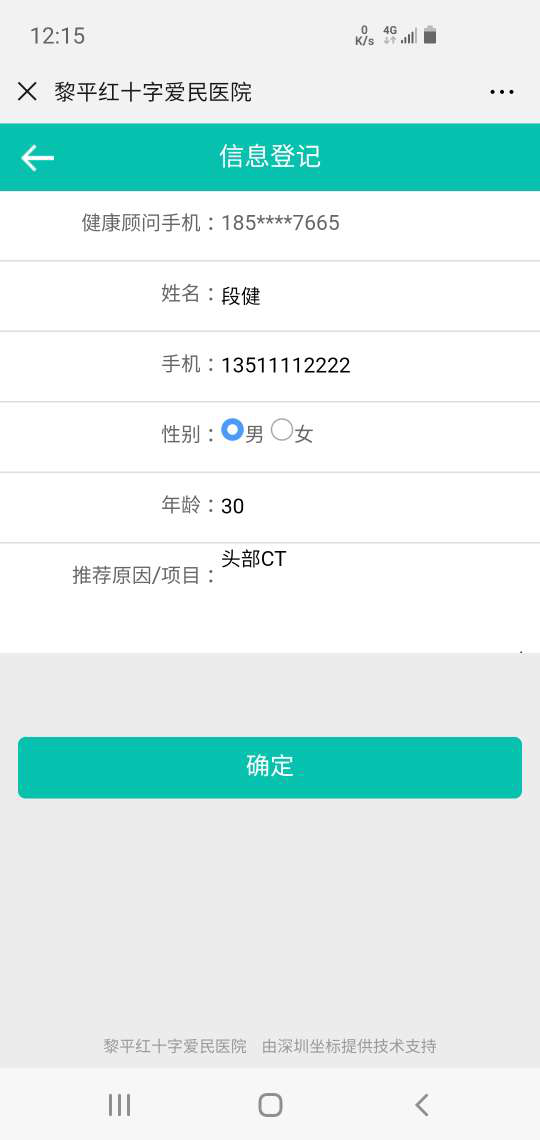 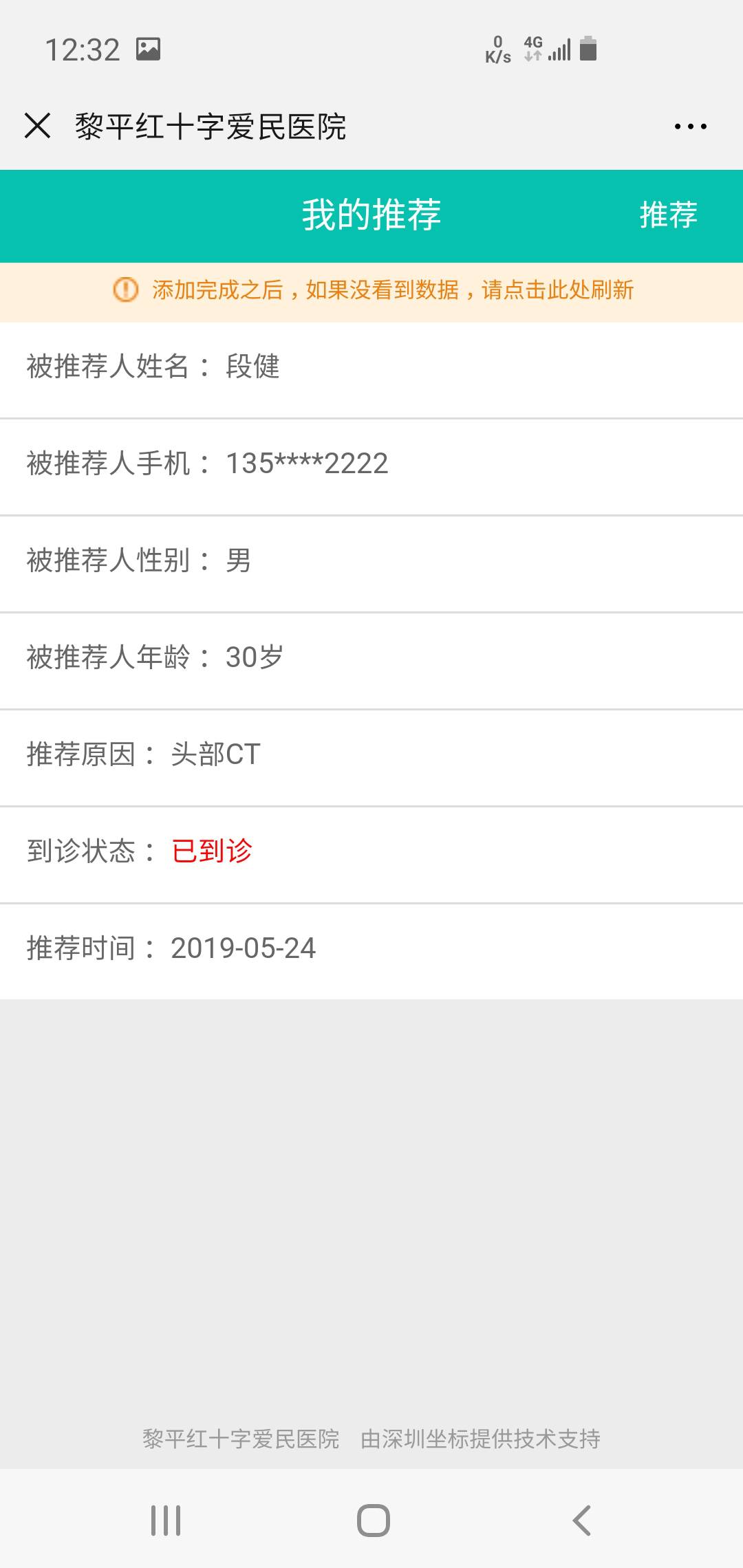 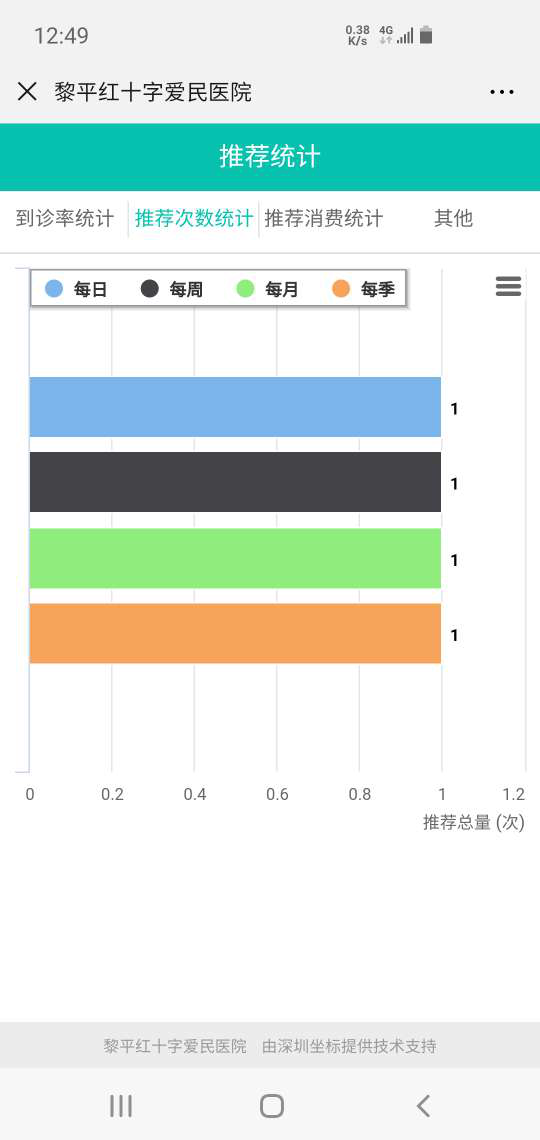 业务员通过CRM建档
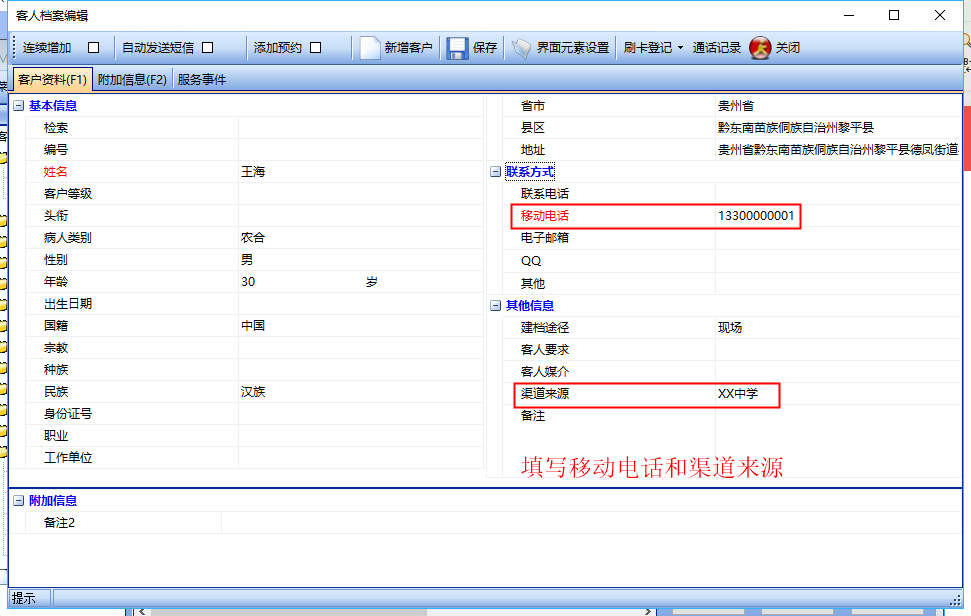 渠道推荐客户管理
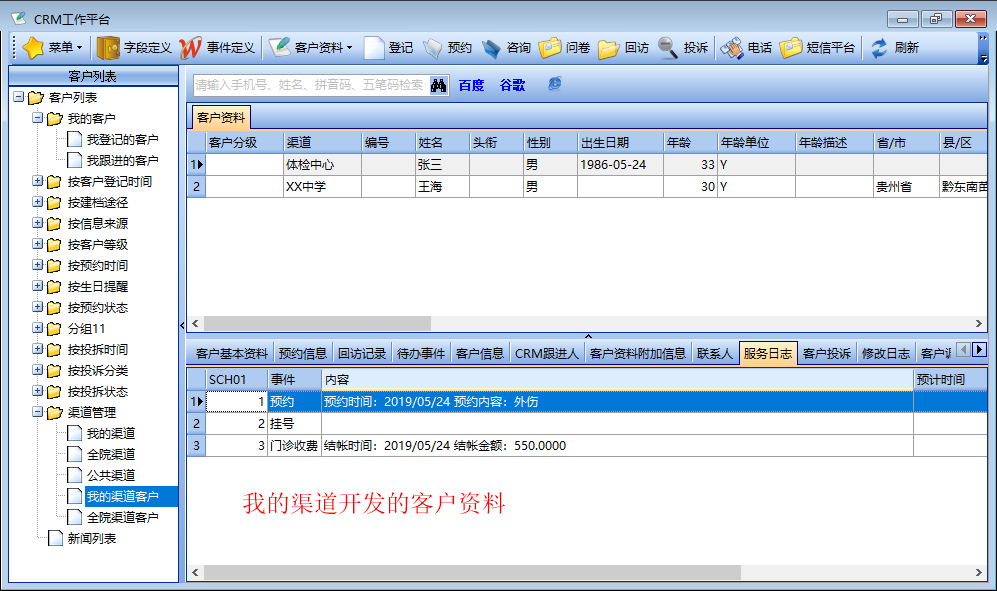 3
第三部分：销售漏斗分析
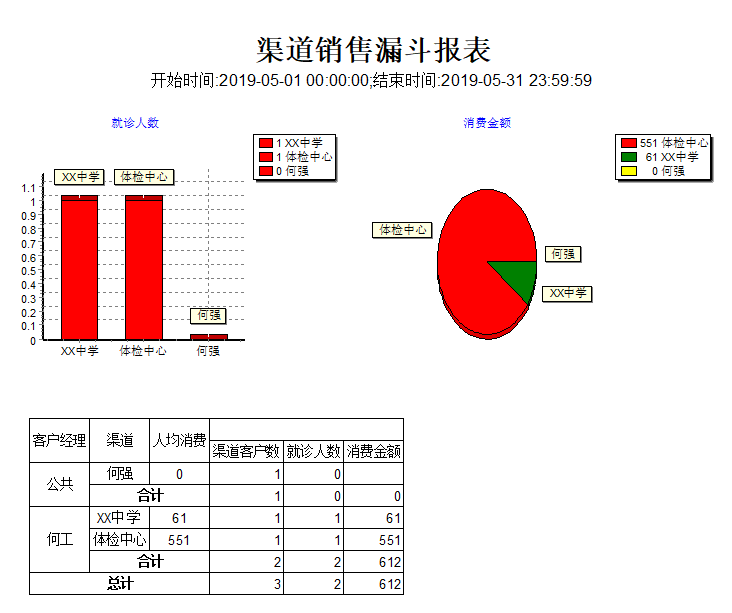 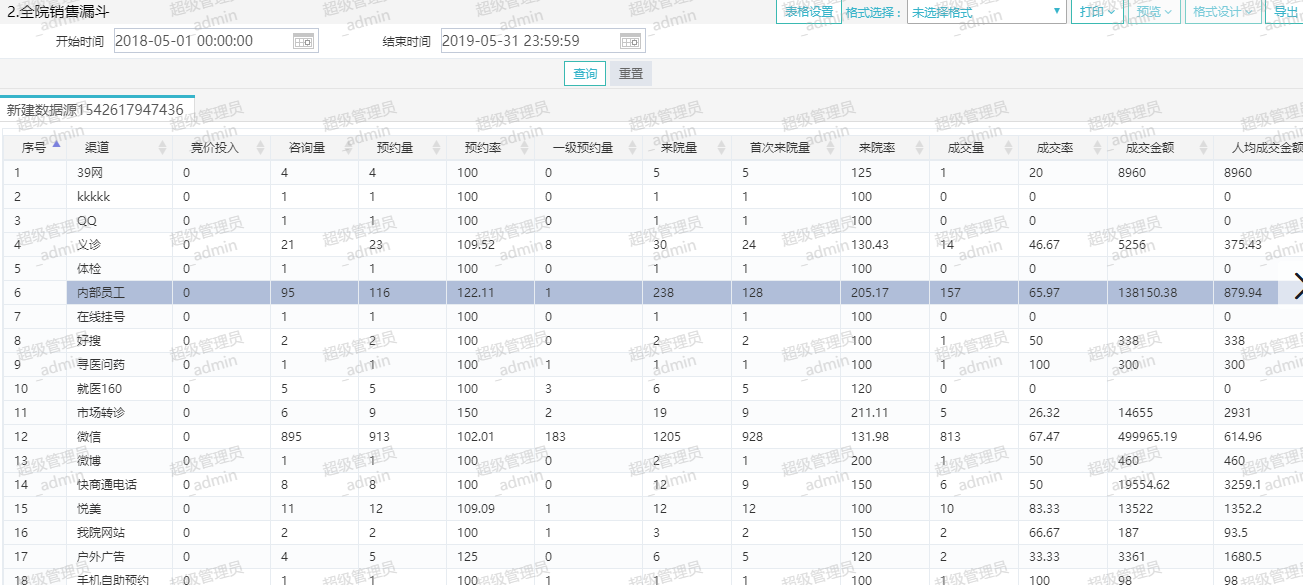